Malé muzeum ve velkém katalogu
Barbora Horáková
Regionální muzeum ve Vysokém Mýtě
Trocha statistiky – muzea v ÚO
Česká Třebová
Choceň
Králíky
Lanškroun
Letohrad
Ústí nad Orlicí
Vysoké Mýto
Žamberk
Katalog knihovny
Česká Třebová (BACH)
Ústí nad Orlicí (Clavius)
Vysoké Mýto (Verbis)
Evidence na MK
Ústí nad Orlicí
Vysoké Mýto
Spolupráce se Souborným katalogem
Knihovna Regionálního muzea ve Vysokém Mýtě
Evidence v retrospektivě
1871 založení muzea a rukopisné inventáře
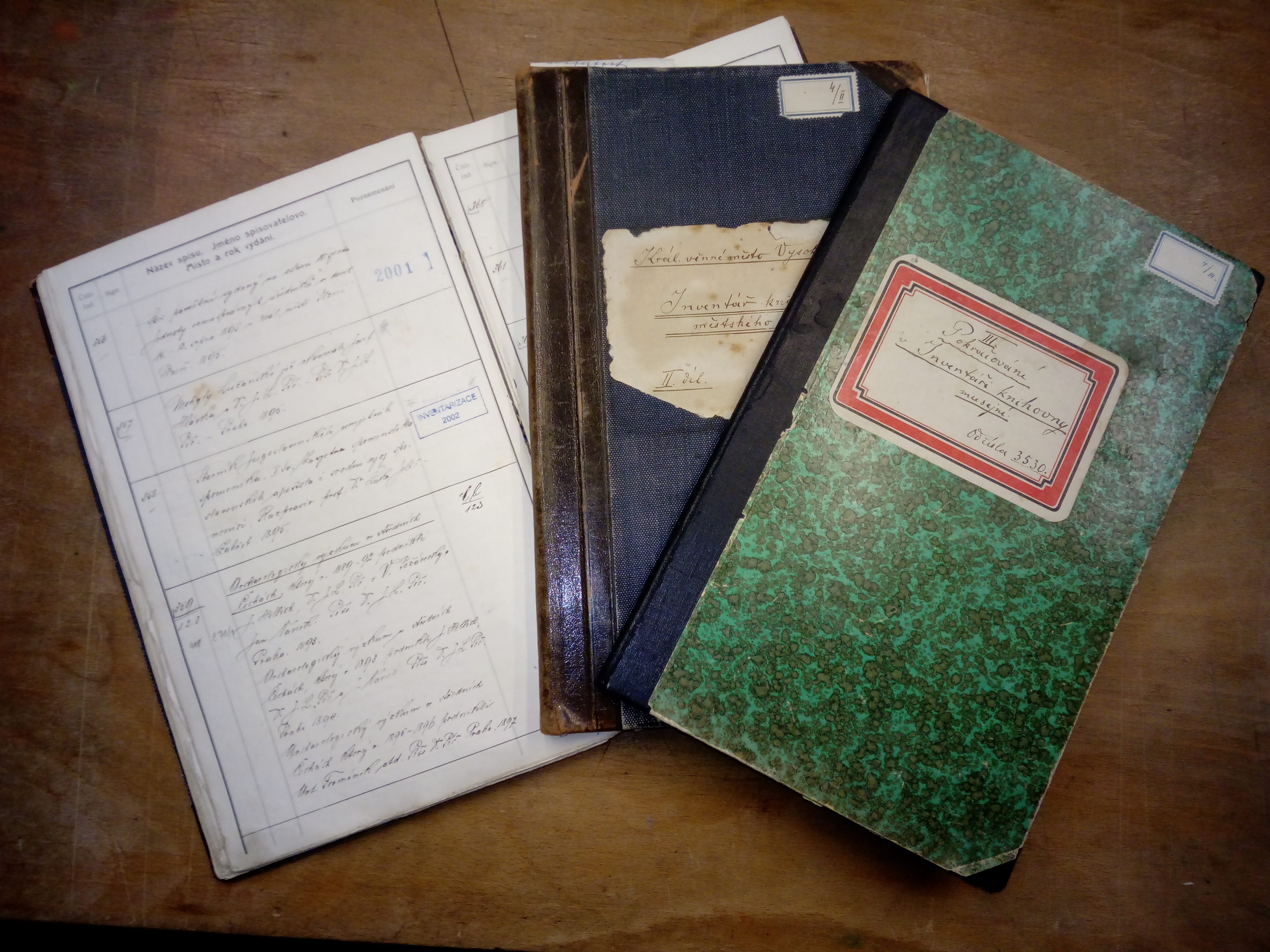 1969 rozdělení knihovny na sbírkovou a odbornou část
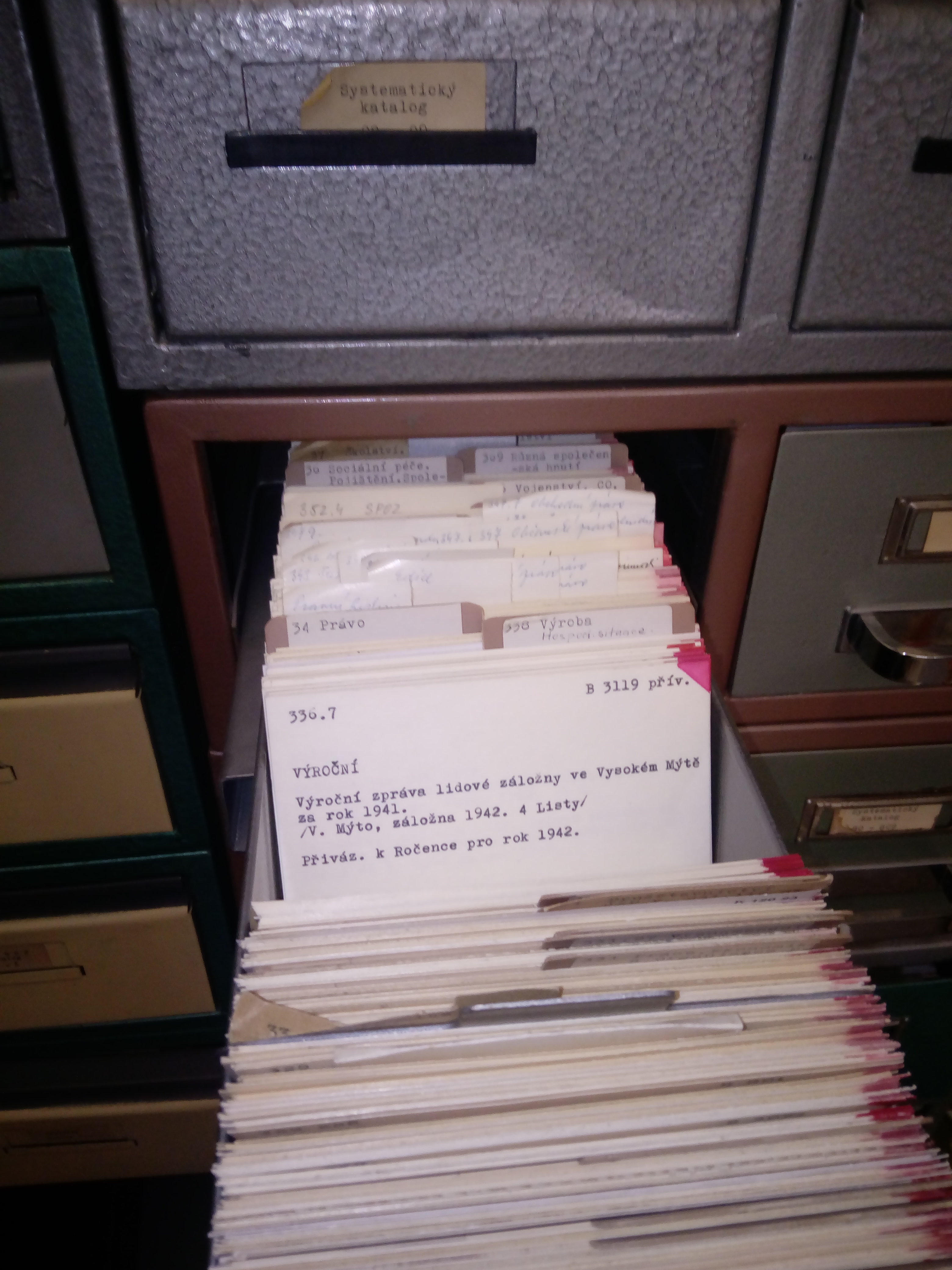 Léta 90. Bach, Isis, Excel, Acces
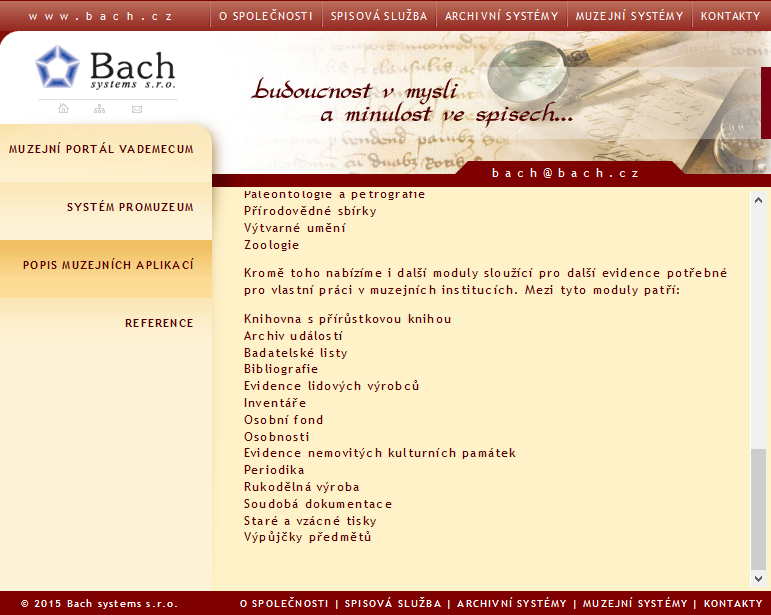 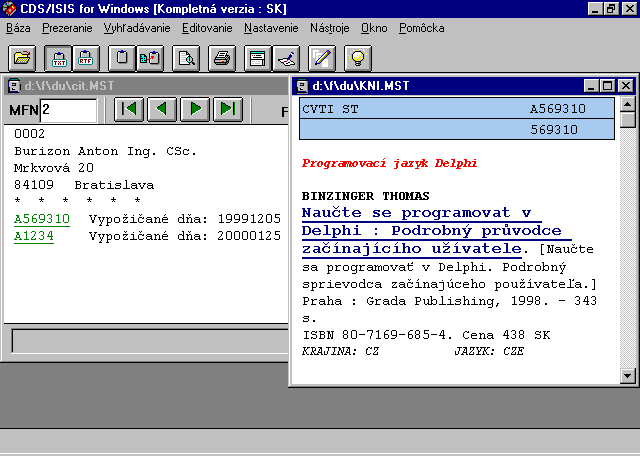 2002 evidence na MK
2005 převod fondu do AKS Clavius
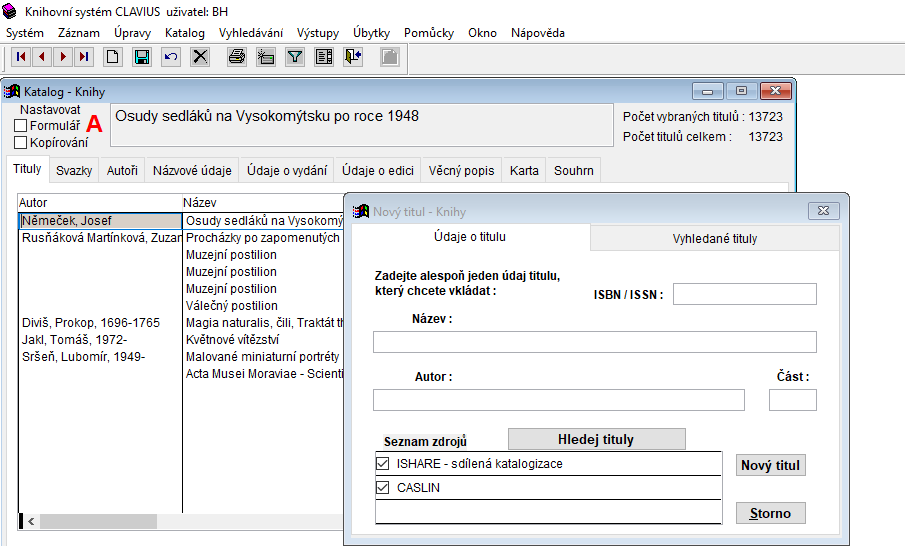 2014 spolupráce s SK ČR
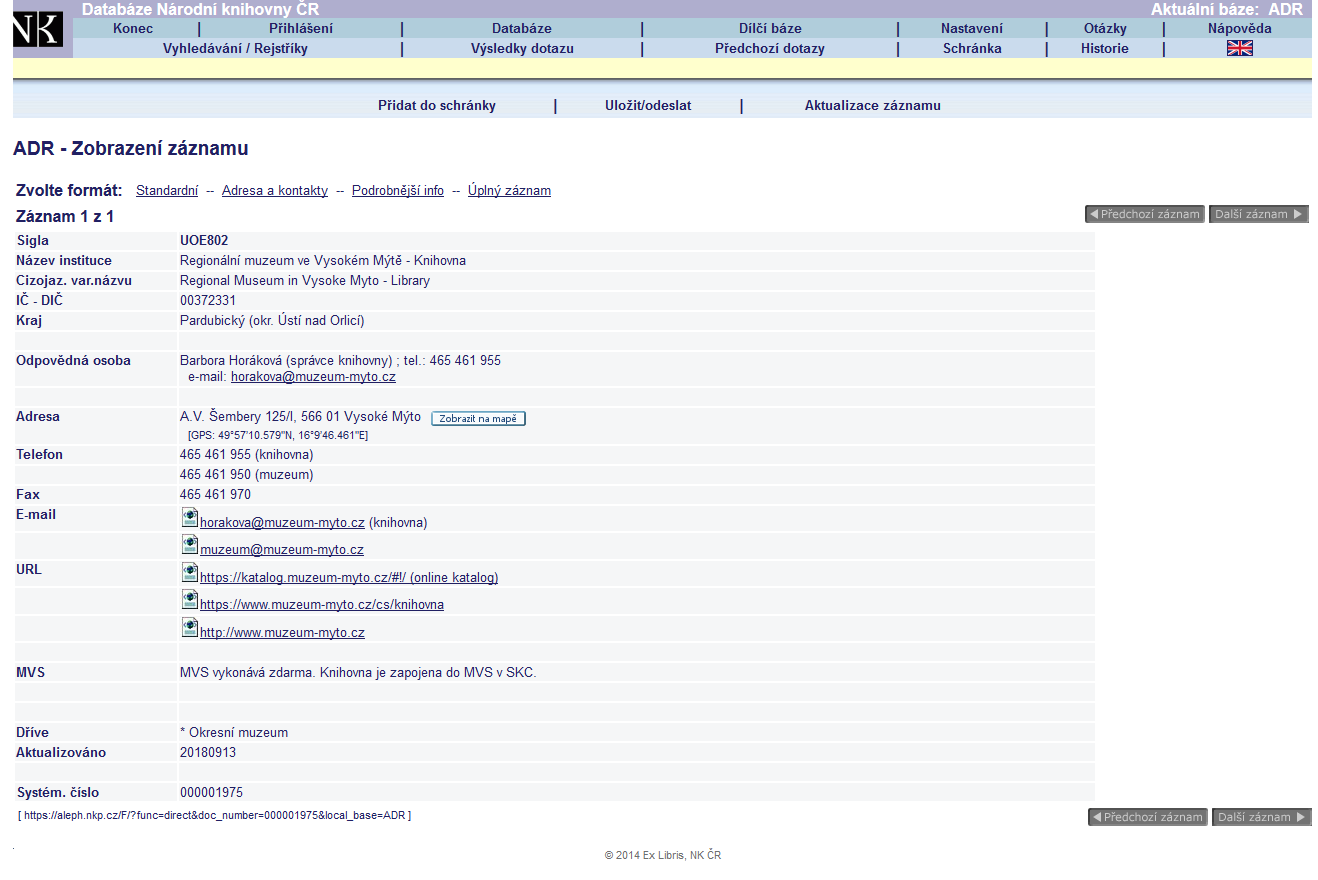 2018 AKS Verbis
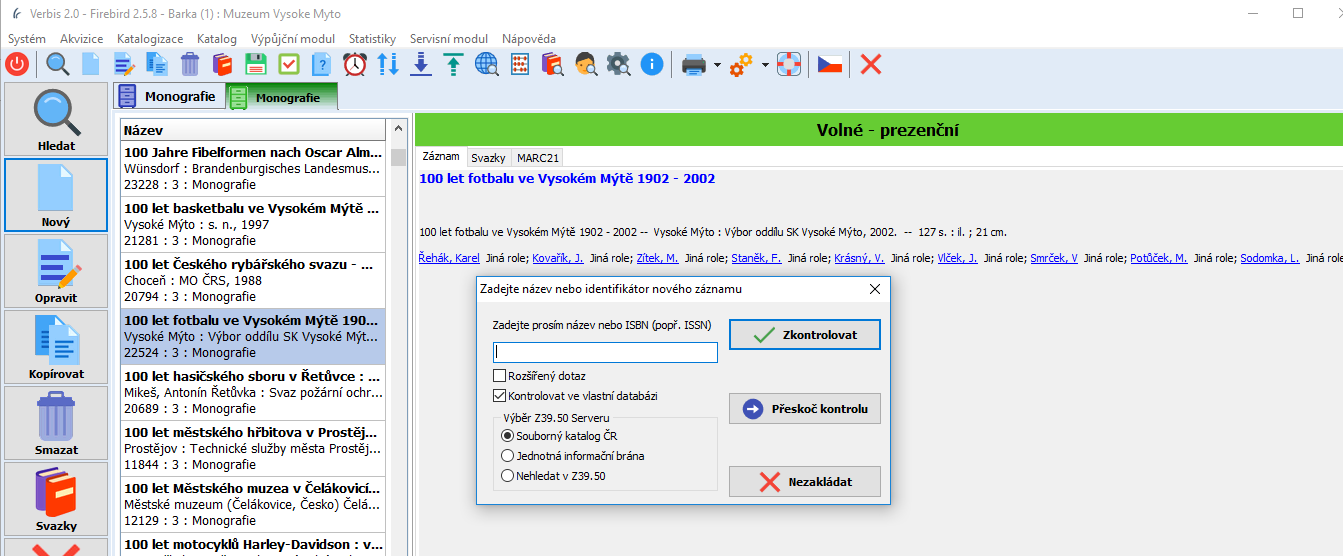 Proč spolupracovat?
Prezentace unikátních titulů
Stahování záznamů a autorit
MVS 
CADR
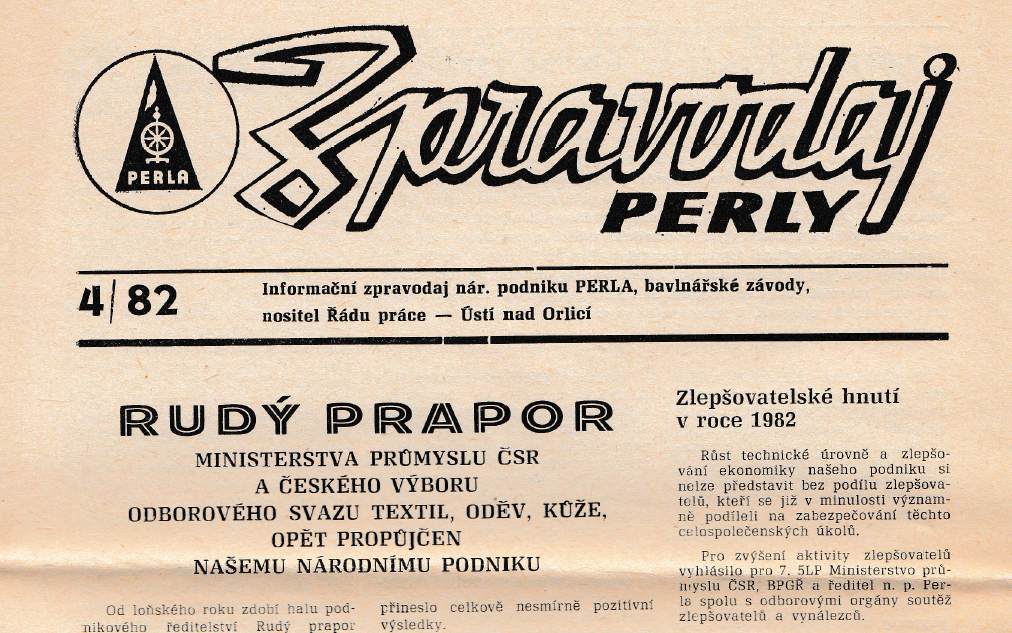 Úskalí při spolupráci
Multiplicita záznamů v bázi
Práce „navíc“
IT, systémy, nastavení...
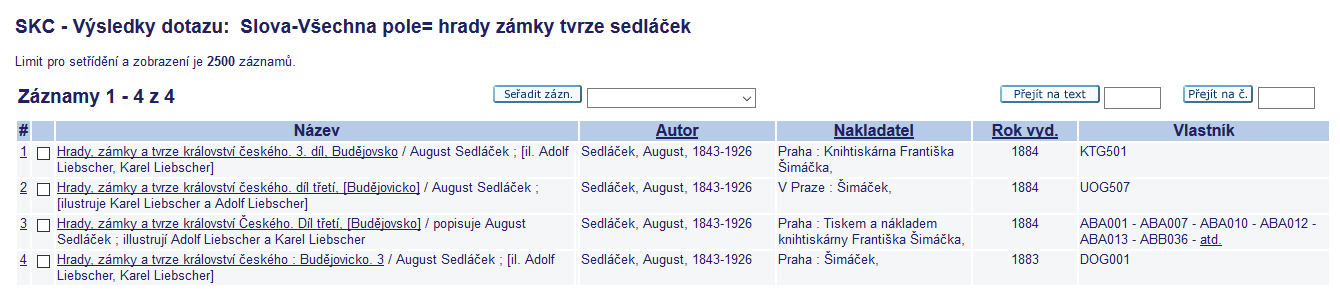 Po čtyřech letech s SKC
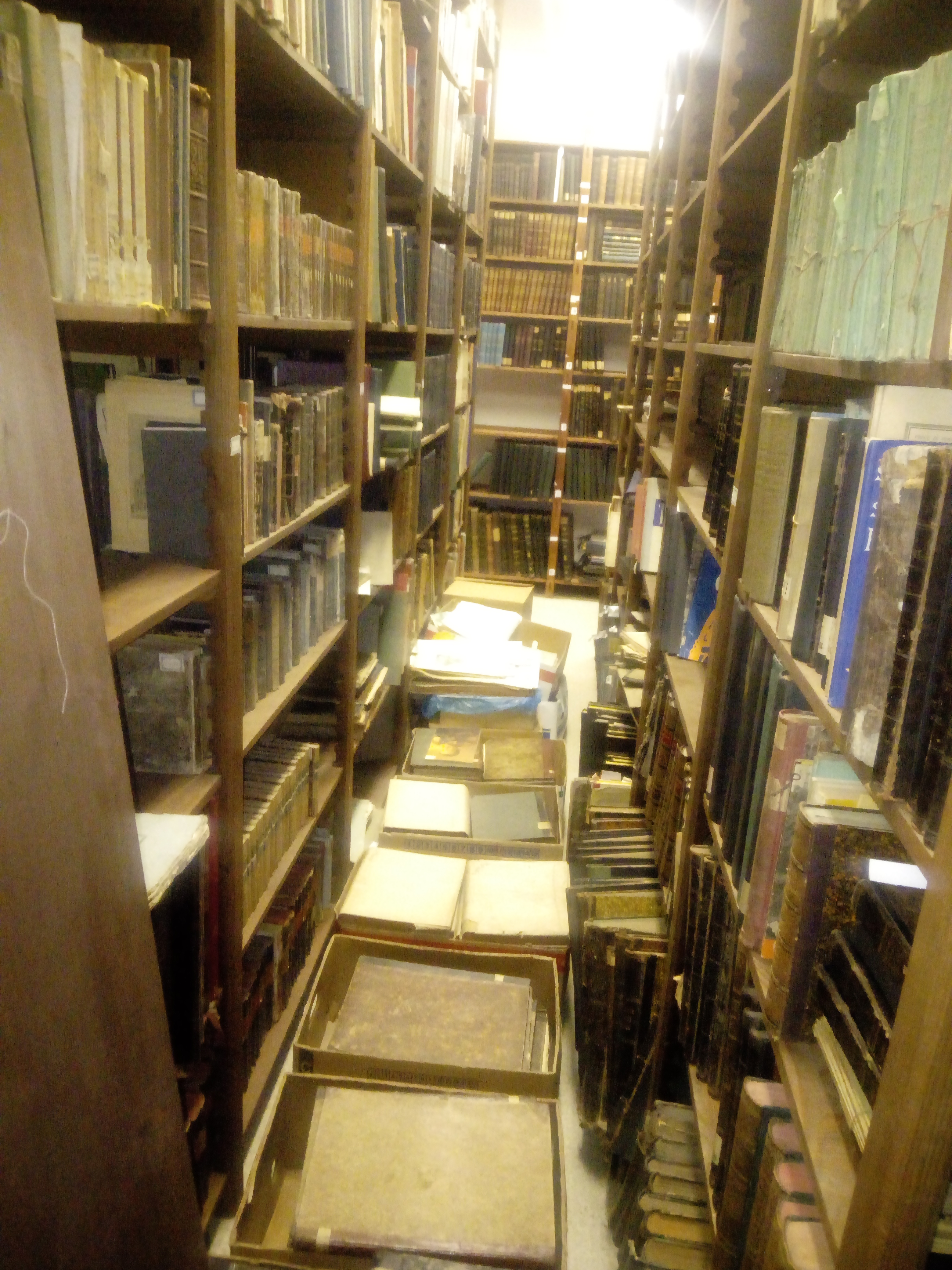 Záznamů ve fondu: 
14 457
Odesláno do Caslin:
4 744
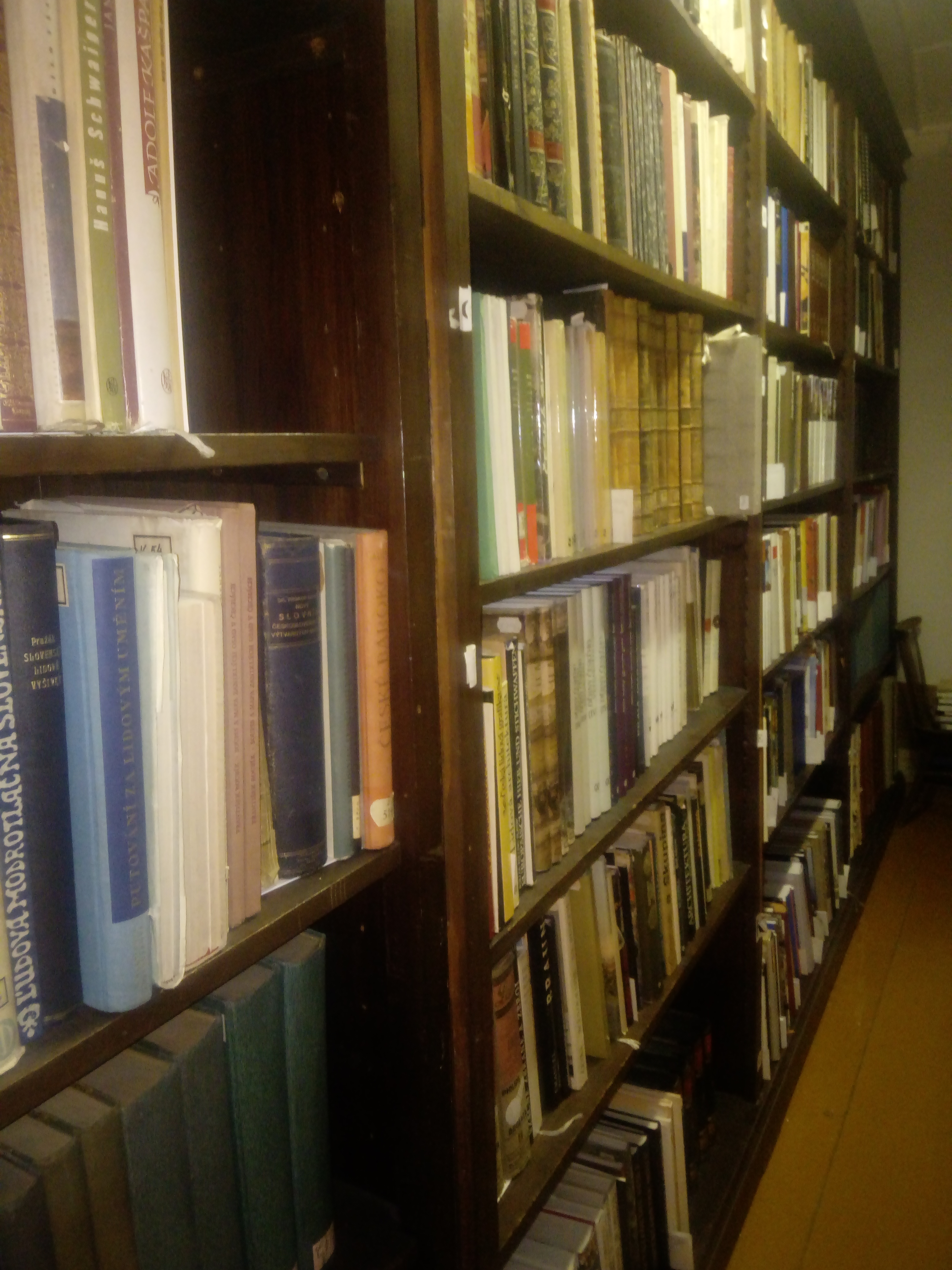 Spokojený zřizovatel
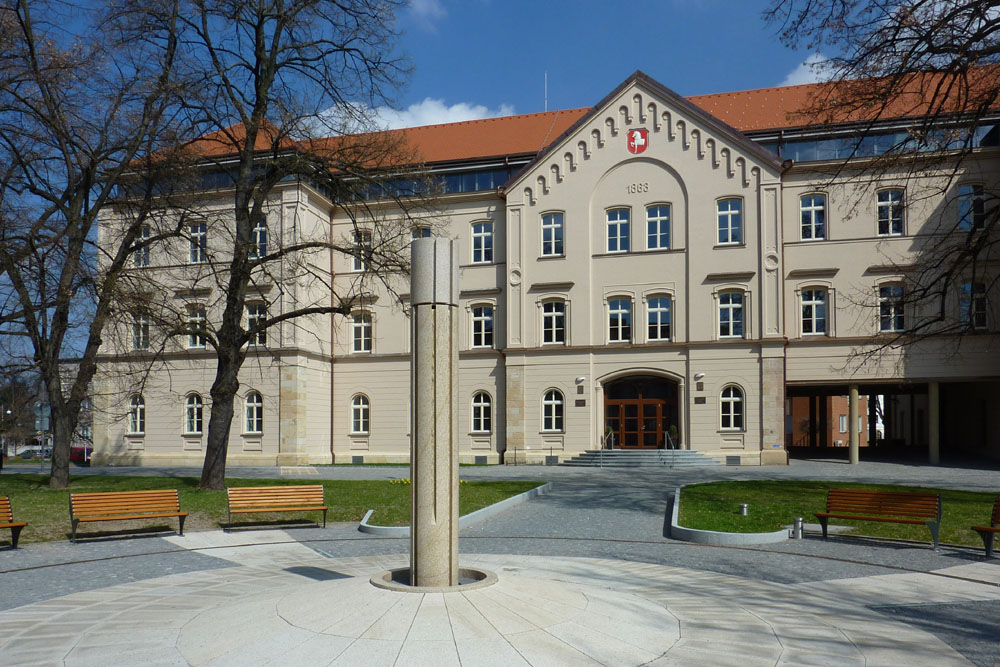 Spokojený knihovník
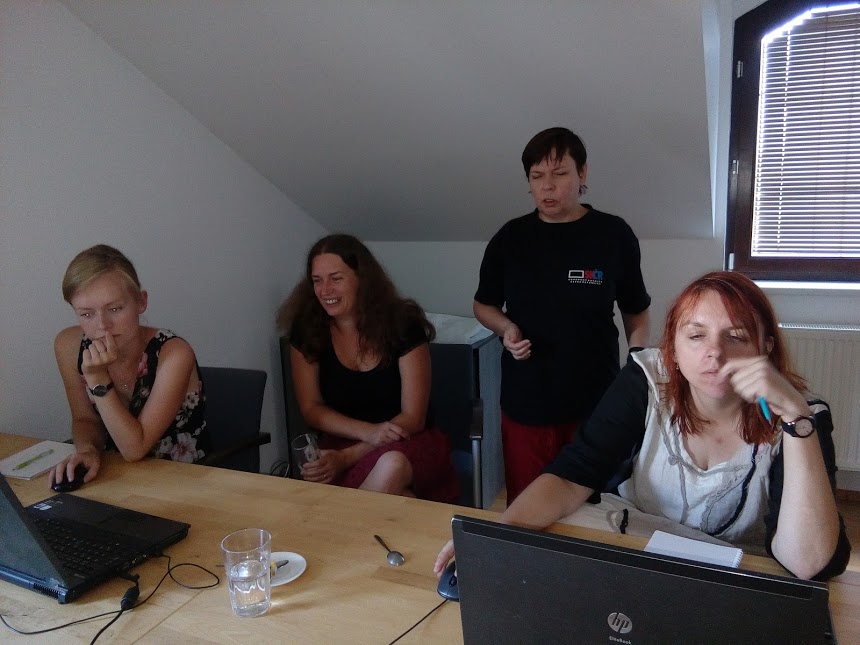 Spokojený čtenář
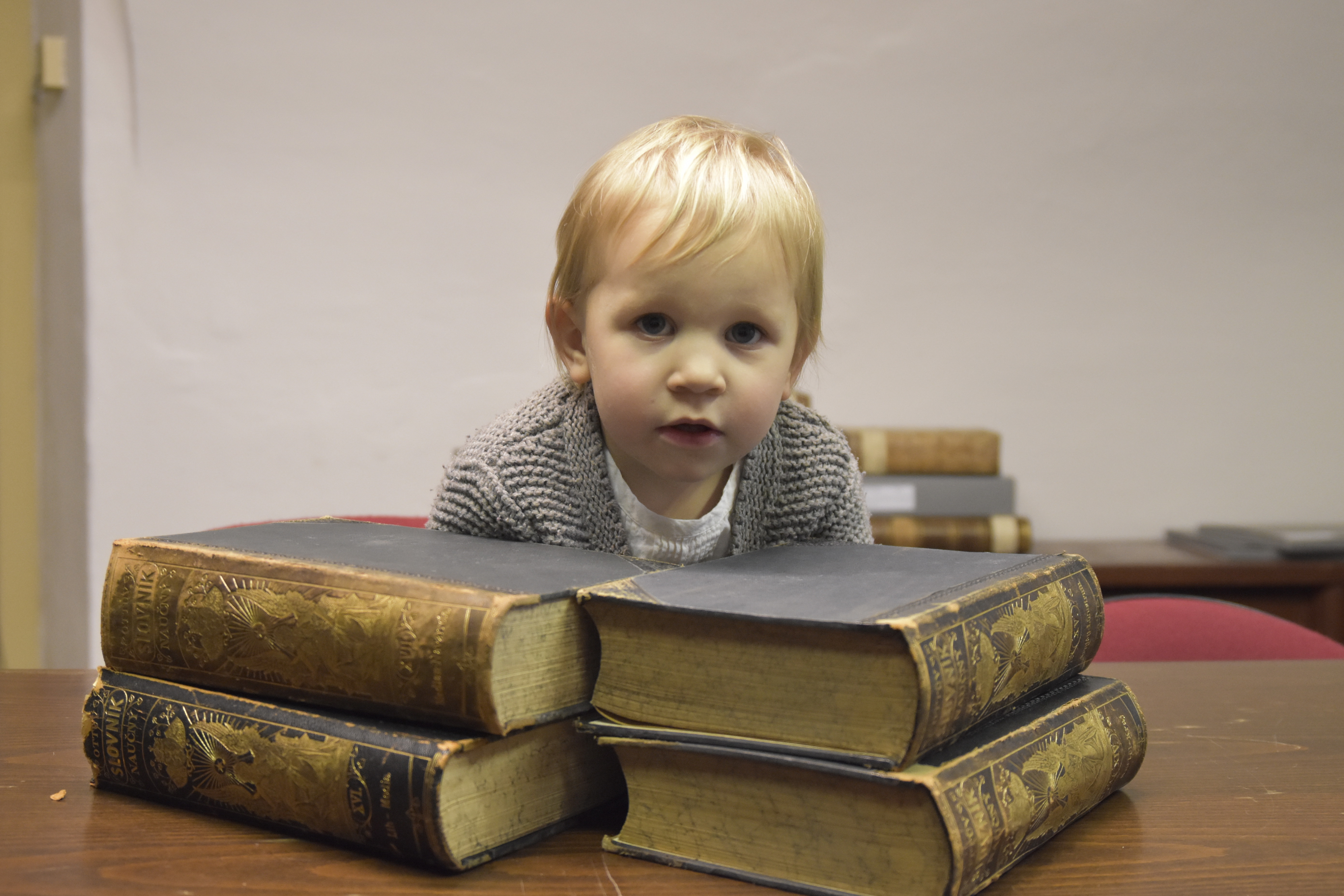 This work is licensed undera Creative Commons Attribution-ShareAlike 3.0 Unported License.It makes use of the works ofKelly Loves Whales and Nick Merritt.
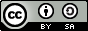